Осенние фантазии
Поделки из природного материала
Цель:
 
развитие художественного творчества детей;
 
Задачи:

развитие воображения и фантазии;
 развитие умения работать с природным материалом;
развитие самостоятельности ;
Осень –дарит детям красочный материал для творчества:
это и разноцветные листья , и плоды, и семена растений.
Выбирай , что больше нравится!
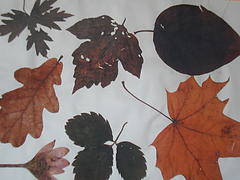 «ковёр из осенних листьев»
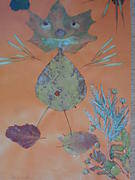 «лесовичок»
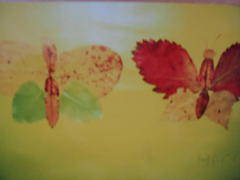 «бабочки»
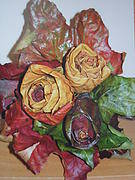 «букет из роз»
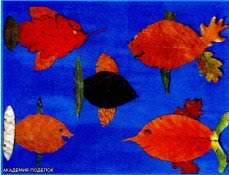 «В аквариуме»
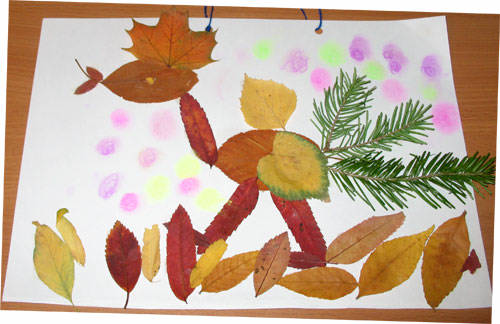 «Страусёнок»
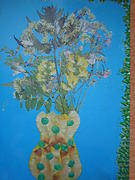 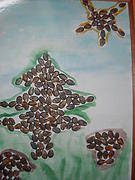 «В лесу»                       «Ваза с цветами»
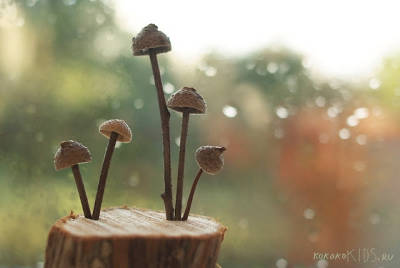 «Опята»
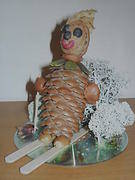 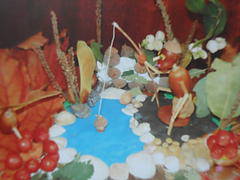 «Лыжник»
«Рыболов»
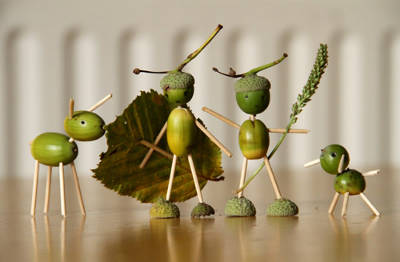 «Друзья»
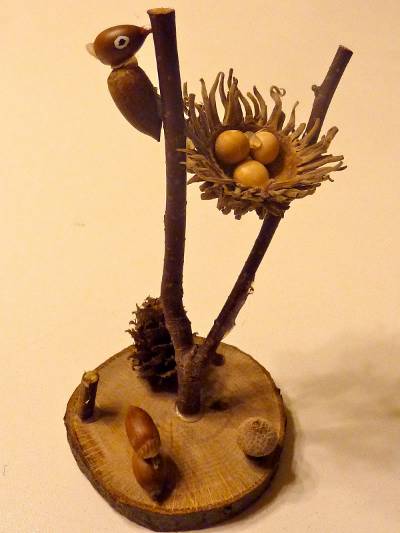 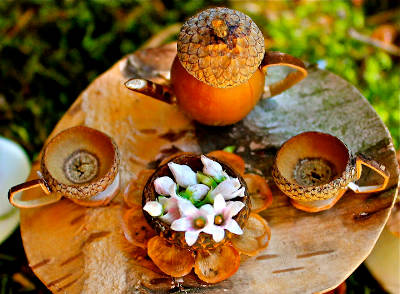 «Приятного чаепития»
«У гнезда»
Фантазируйте, творите!   Удачи!!!
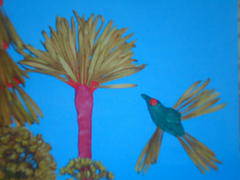